Flux-Rope CDAW: Overview
N. Gopalswamy
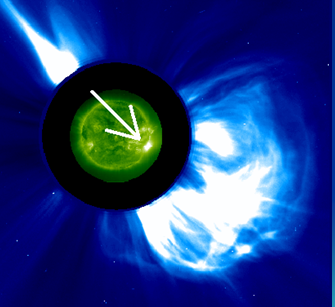 CME
Shock
Flare
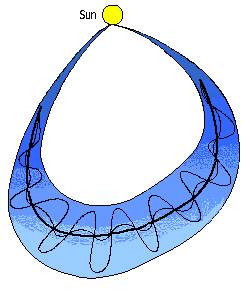 MC
Sheath
Hypothesis: All ICMEs have
Flux rope structure

The observed difference 
Between flux ropes and 
non-flux ropes is due to
Different Sun-observer angles
Arguments in support
Deviations from this picture
ICMEs: Variation due to Geometry
Gopalswamy, 2006 SSRv
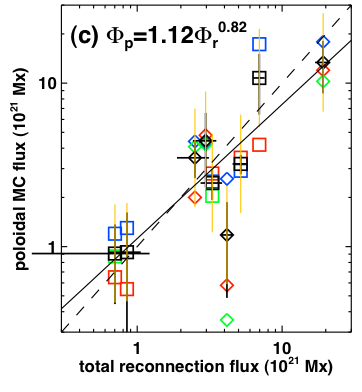 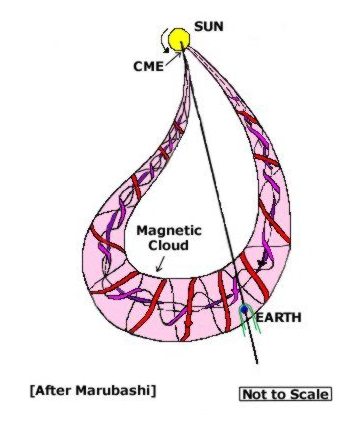 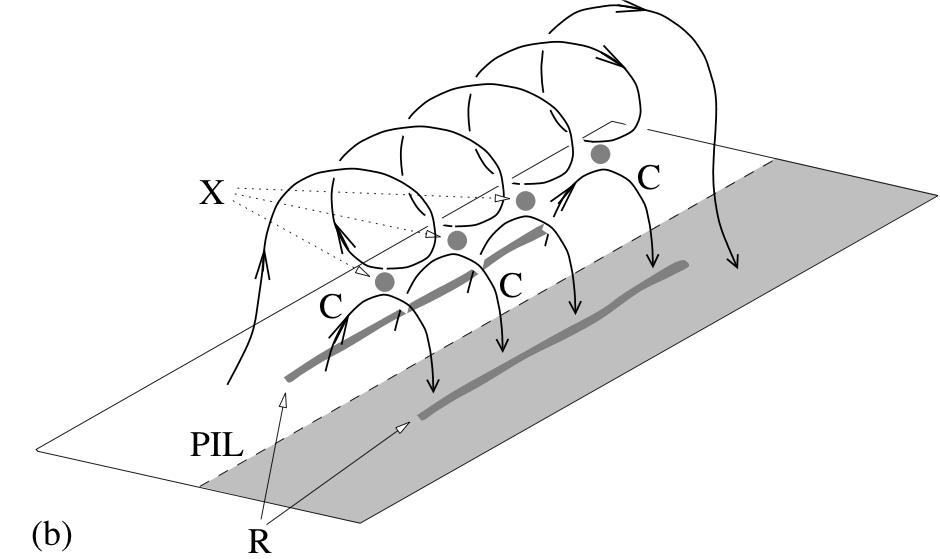 MC
P
CME
Earth
P
Hu et al. 02
Leamon et al. 04
Lynch et al. 05
r
ribbons
Marubashi, 1997
Qiu et al. 2007
Post-eruption arcade with every ICME
Reconnection creates flux ropes and flare
arcades 
No difference between MCs and EJ expected
Longcope et al. (2007)
Yashiro, Hong
Chromospheric Change
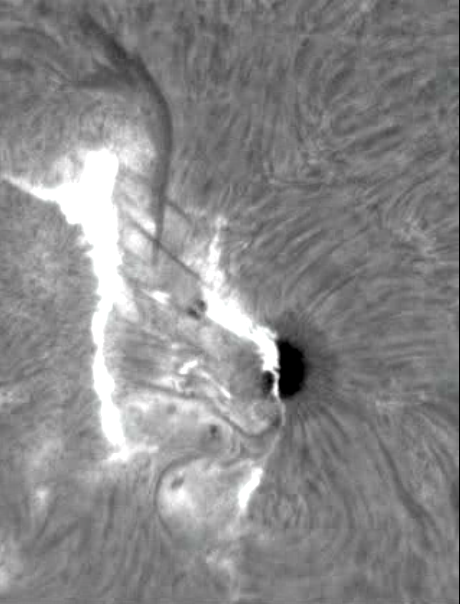 15:43:10
18:01:31
F
R2
R1
Courtesy:. YurchyShyn
Eruption Geometry is also common to all ICME sources
PIL
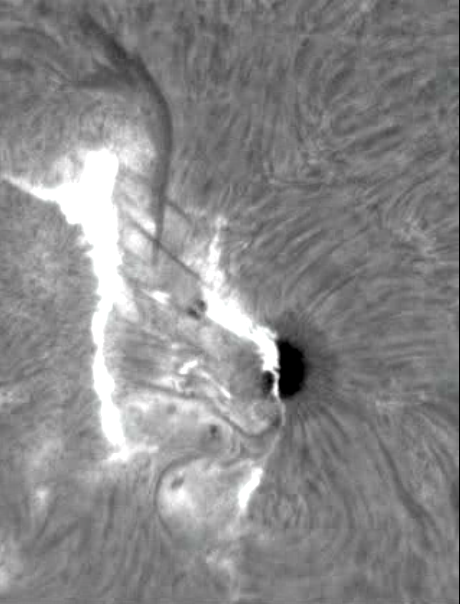 D2
-
+
HXR, μ
HXR, μ
R2
R1
PEL
D1
FR
Flux-rope & Non-flux-rope Structures
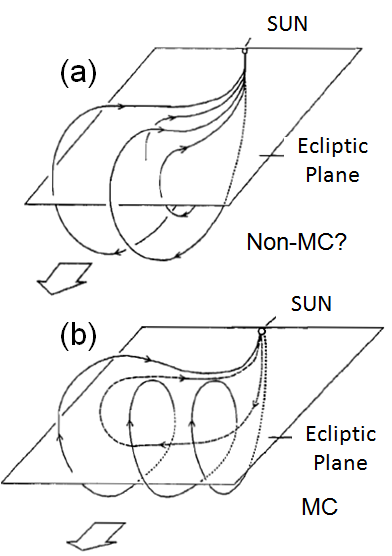 The flux rope structure is formed by the reconnection of sheared loops at the Sun during the eruption. 
How are the non-flux-rope structures formed? Do they have different flare geometry? By = 0?
Gosling 1990
If all ICMEs are Flux Ropes…
Geometry is key
MCs must be coming from the disk center
Non-MCs at intermediate angles
“Driverless” shocks at large angles from the Sun-Earth line – due to limb CMEs (Gopalswamy et al., 2001, 2009 JGR)
Solar Sources
MCs
Only a few sources outside
CMD ≤ 30o

Non-MCs (NCs)
Solar sources widely distributed.  Most sources at CMD > 15o.  Many exceptions


“Driverless Shocks”
Shocks without an ICME behind them. All we see is a shock and some sheath. Solar sources generally have CMD > 30o (+) except for a few central events (X).
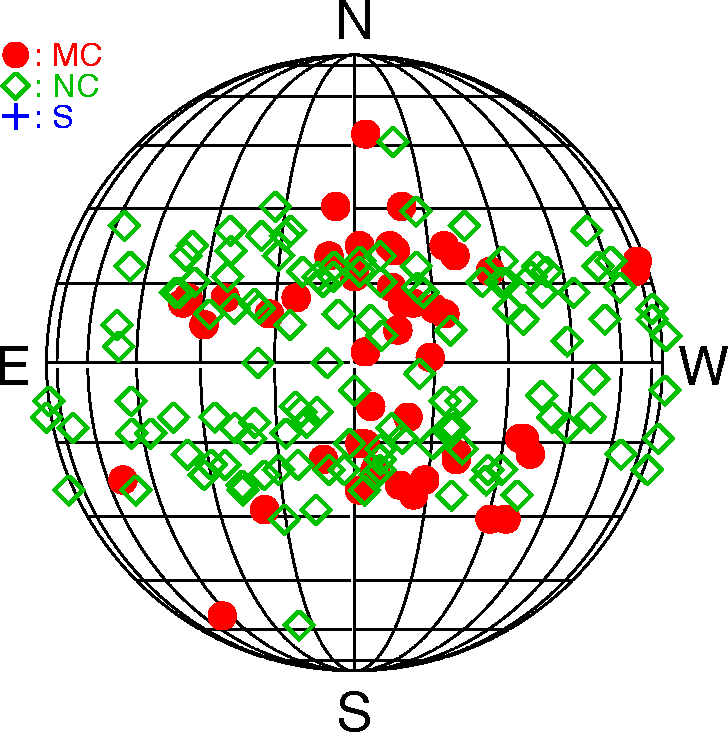 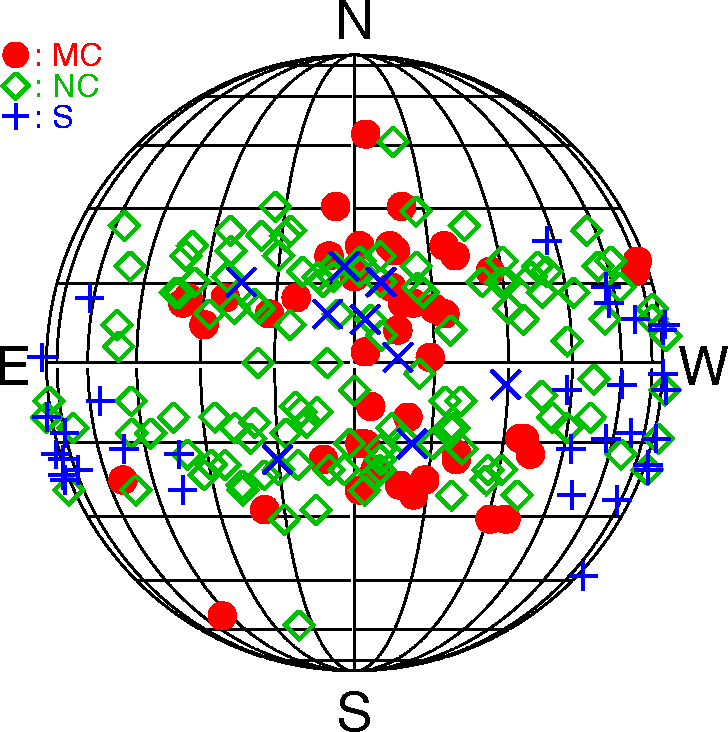 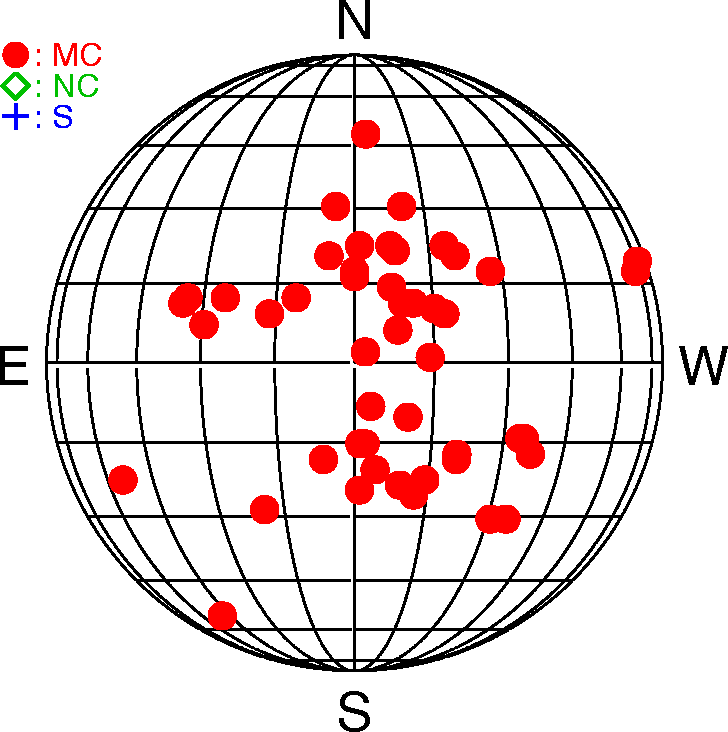 Gopalswamy, 2006 SSRv
Higher MC Lat. in the Rise Phase
Gopalswamy et al., 2008
More MCs during the
Rise phase (Riley et al. 2006)

The global dipolar field guides
CMEs towards equator, so they
end up as MCs (geometrical)
Gopalswamy & Thompson 2000
Filippov et al., 2001
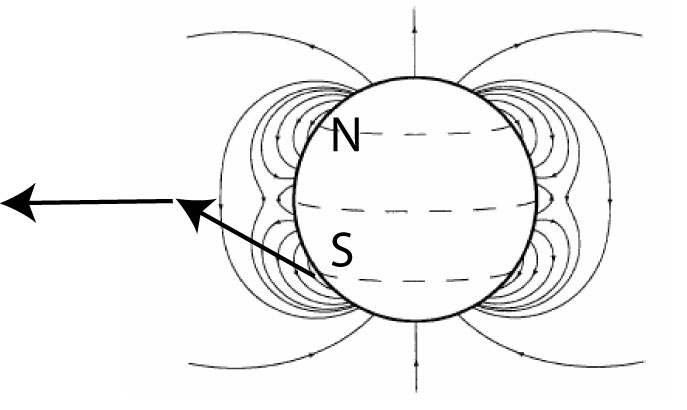 Butterfly diagram of CME source regions
Solar Sources of “driverless” IP shocks (ICME not intercepted at Earth)
Max
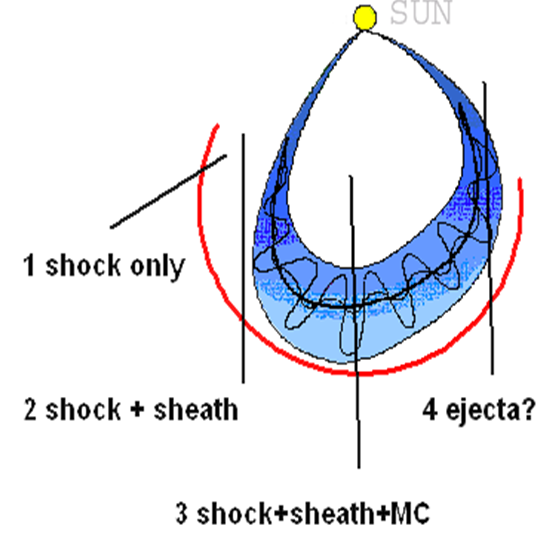 Decl
Gopalswamy et al., 2001; 2009 JGR
At 1 AU: Just the Shock & Sheath
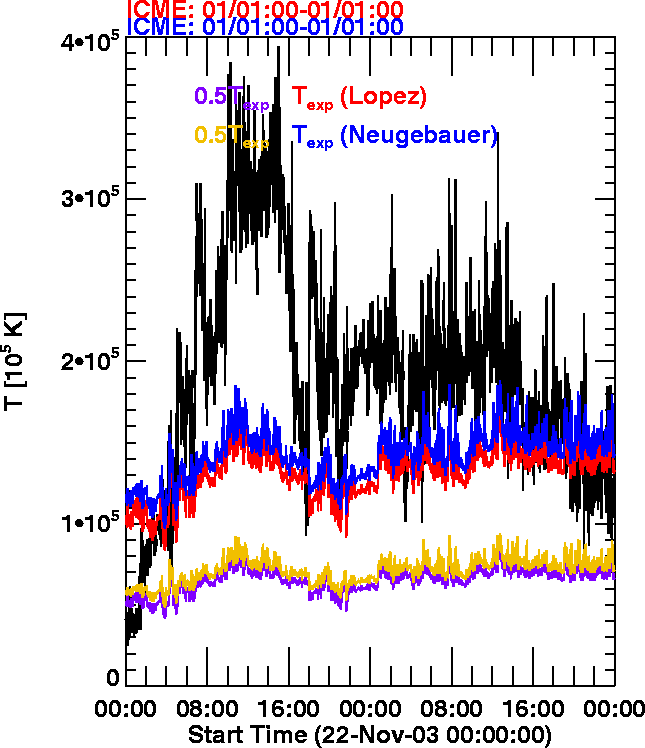 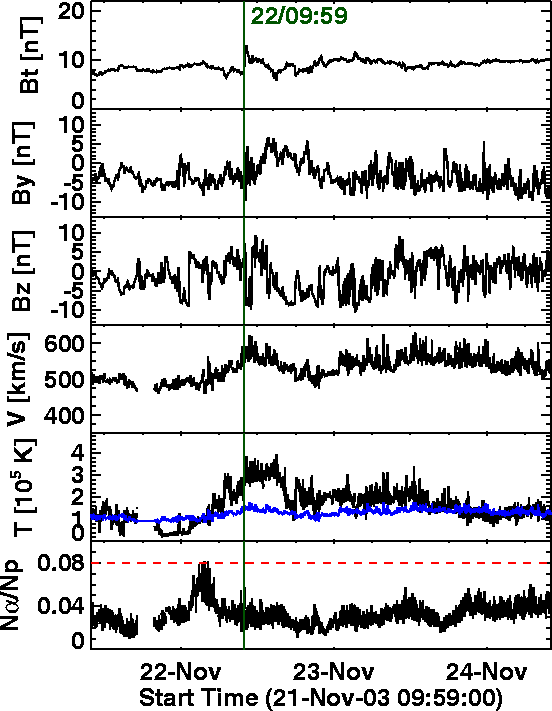 +
Texp
Some CMEs from Disk Center do not Reach Earth
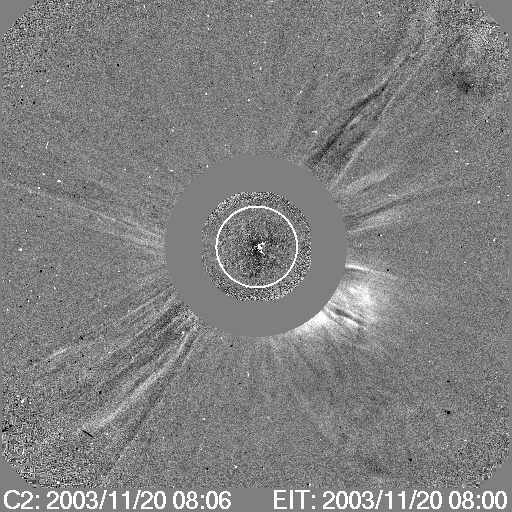 F = CH area <B> r-2
N01W08
F
Mäkelä presentation:  Coronal hole influence on MCs and EJ
Possible Deviations
Rise Phase: Global dipolar field is strong  Higher lat. CMEs may become MCs

Max Phase: more CME collisions  deflections & merger are common (complex ejecta) – needs systematic study

Declining Phase: More equatorial coronal holes  CMEs are deflected
Moon, Mäkelä
Flux Rope Deflection vs CHIP
Mäkelä et al.
CME deflection towards Sun-Earth line
CME deflection away from Sun-Earth line
Flux Rope Fitting Near the Sun
MC
EJ
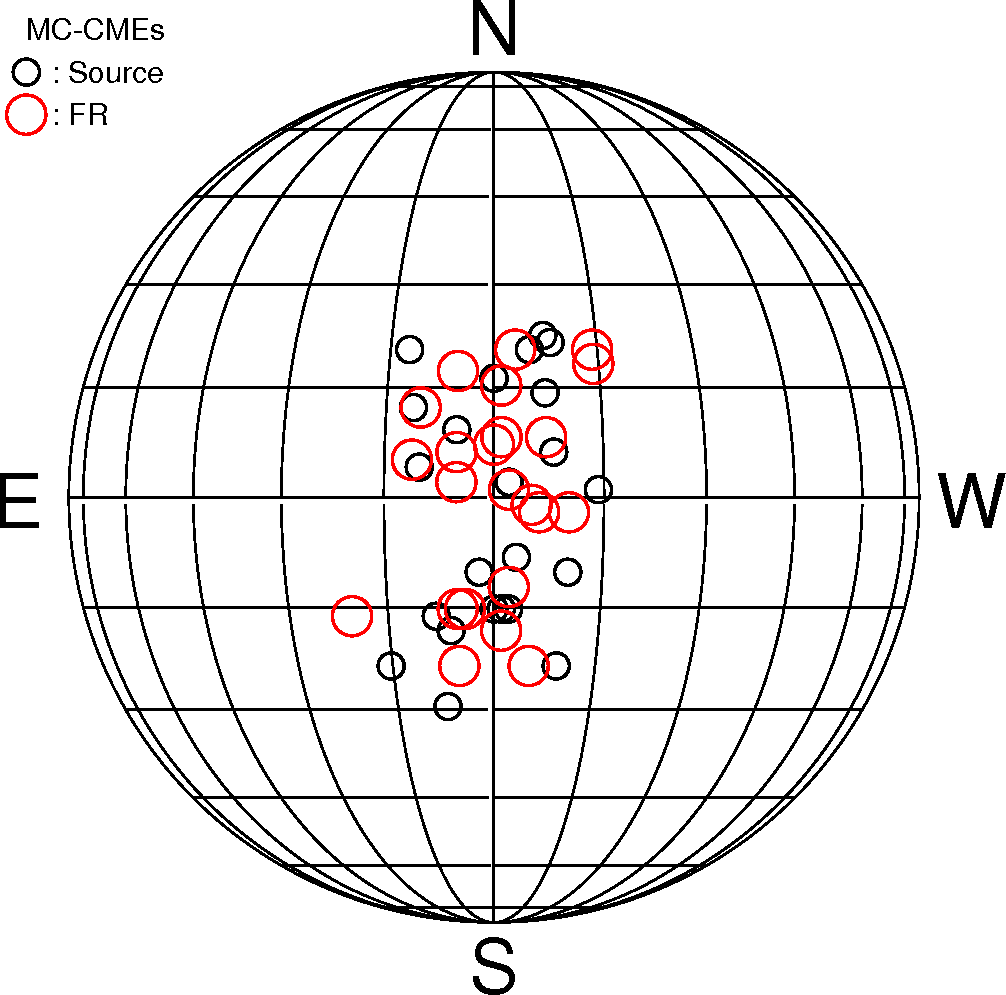 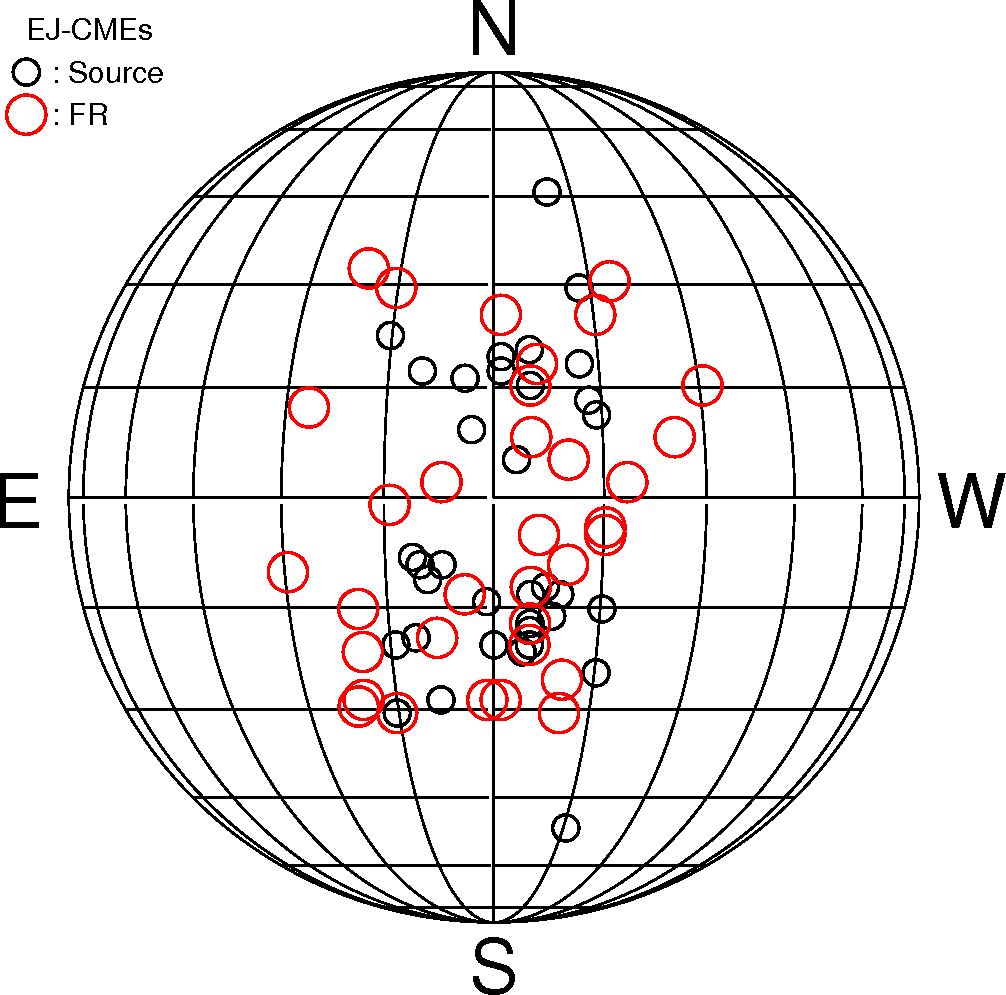 23 MC-CMEs
Fitted sources close to AR
35 EJ-CMEs
Fitted sources deviate from AR
Hong et al.
How to make Progress?
Consider Central Sources (CMD ≤ 15o)
All types are present in this zone: 24 MCs, 35 non-MCs and 5 driverless shocks
Driverless shocks explained as due to coronal hole deflection 
This CDAW is to understand why so many central ICMEs are not MCs
What can we compare?
Solar sources: Active region properties, flare properties, neutral line orientation, filaments, …
CME properties: Kinematics, angular width, non-radial ejection, non-radial propagation due to deflection, CME interaction, …
ICME properties: magnetic (B, By, Bz), Plasma (V, Tp, Np), charge state (O7+/O6+ & <QFe>)
Modeling (flux-rope fitting to MC and non-MC events)
MHD simulation
Comparison with STEREO events
Others
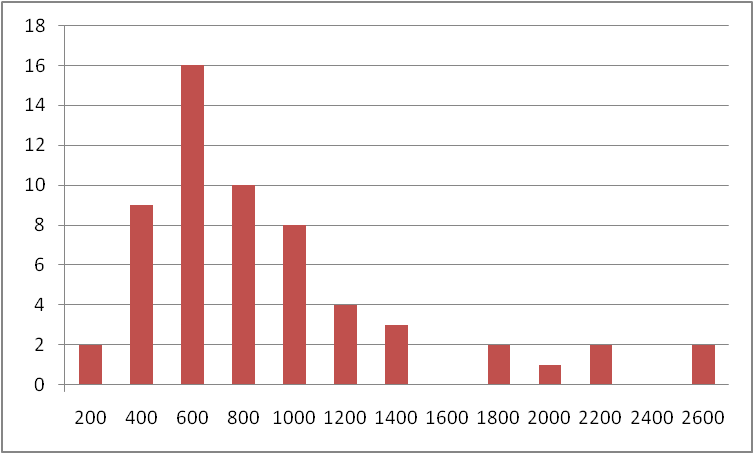 MCs and non-MCs have similar speeds
Central (CMD <15o)
ALL: <V>  815 km/s
General population (no long. Restriction)
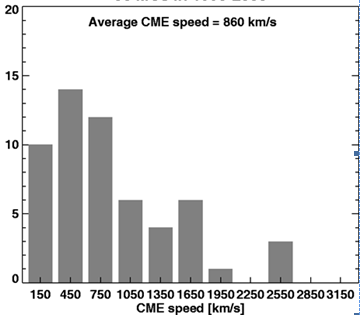 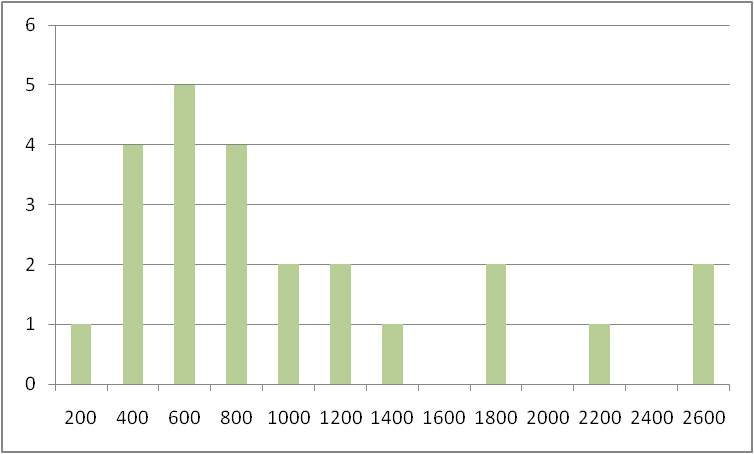 MC: <V> 930 km/s
56 MCs
<V> 860 km/s
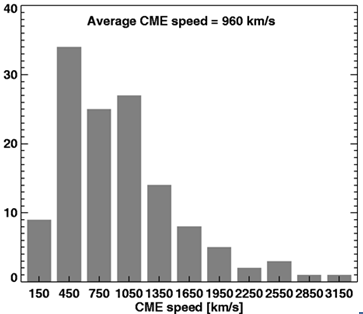 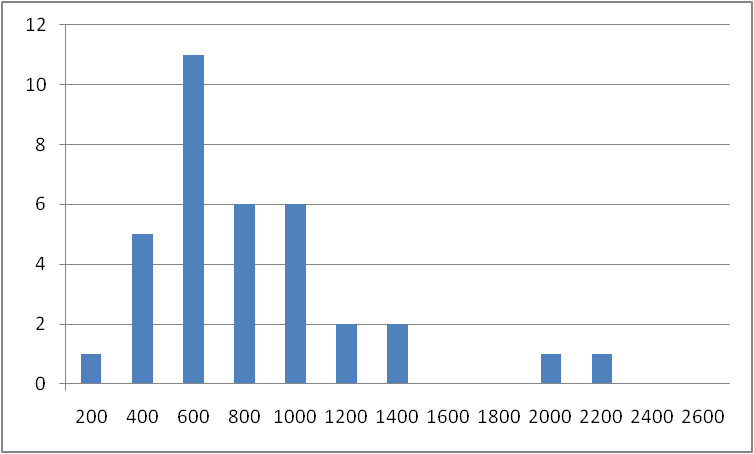 EJ: <V> 736 km/s
129 non-MCs
<V> 960 km/s
Angular Width
Fraction of Halos is a good indicator of the width of a CME population
75% of MCs (18/24) are full halos (W = 360o)
60% of EJ (21/35) are full halos
17 partial halos (6 MC; 14 EJ)
3 narrow (W < 60o) (MC – 59o; EJ – 40o; EJ – 45o) – incorrect identification?
Charge States
17 EJ: 2000 July 10
4.2
shock
SW
0.8
14
12
SW
EJ
Solar Wind Signatures: 2000 July 10 EJ
Magnetic signatures – not MC-like

SW Speed –  not MC-like

Temperature – MC like

α/p : Good signature

β : not MC-like

<QFe>  enhanced

Oxygen ratio: one of the highest
17 EJ: Solar Source
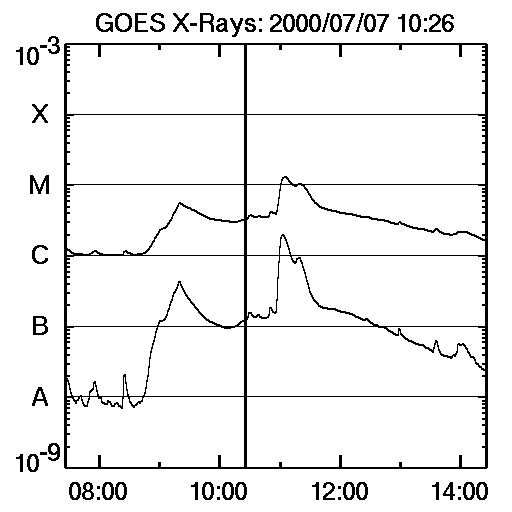 C5.6
N17E10
Halo CME
453 km/s
39 MC: 2002 May 18
SW
SW
The only MC event with no charge state  signatures
2002 May 18 MC: No O, QFe Signature
Magnetic signatures – MC-like

SW Speed – MC-like

Temperature –Not MC like 

α/p : Not a good signature

β :  MC-like

<QFe>  No Signature

Oxygen ratio: No Signature
30 MC: Solar Source
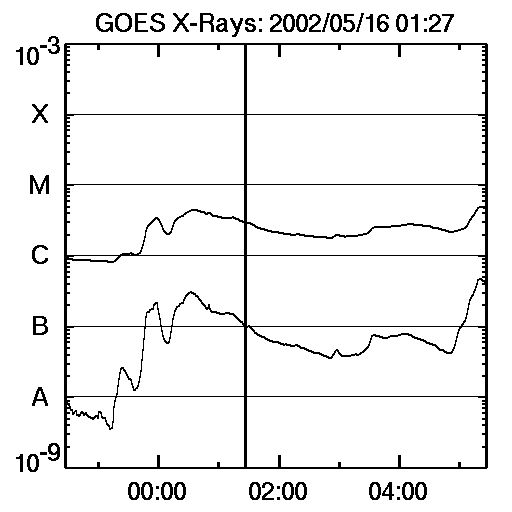 S23E15
C4.5
Halo CME
600 km/s
Solar Source: magnetic Field
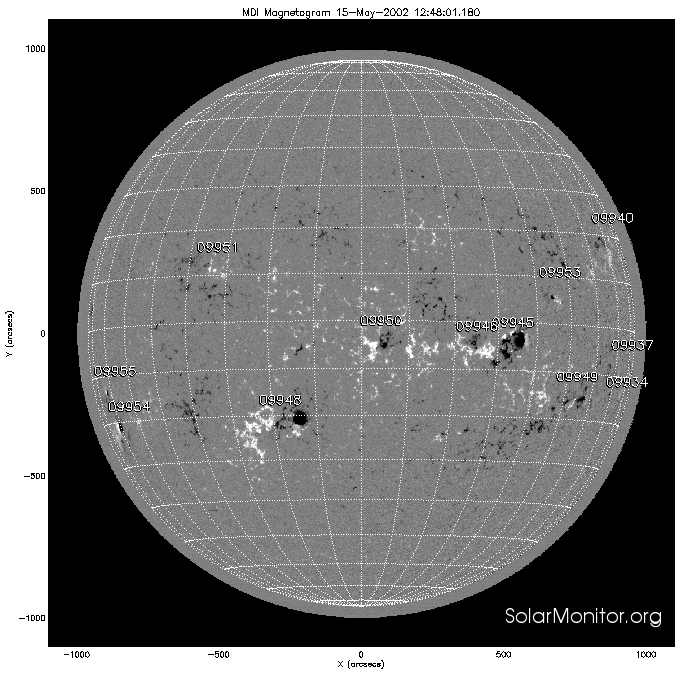 2002 May 18 MC
2000 July 10 EJ
Flare size
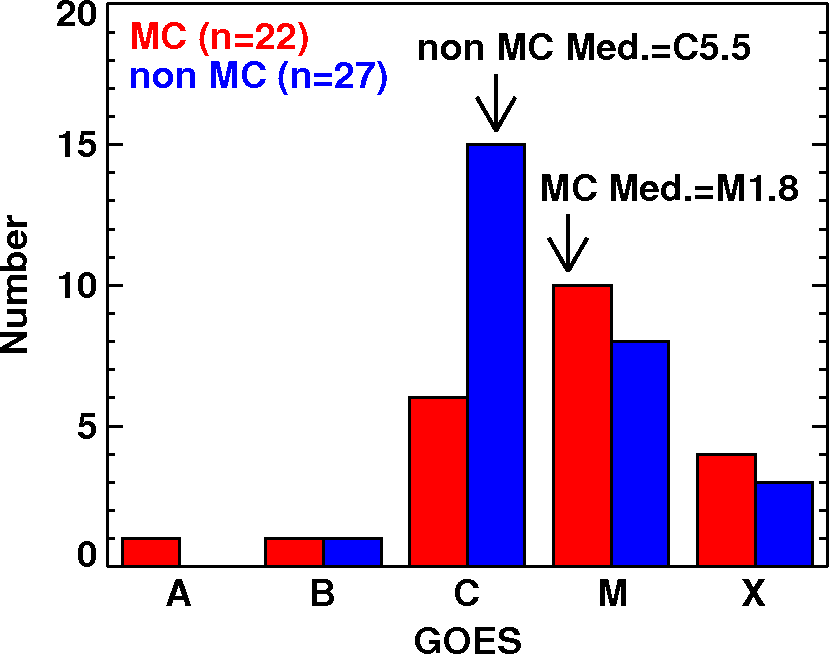 EJ flares slightly weaker
Post-eruption arcades
MC
EJ
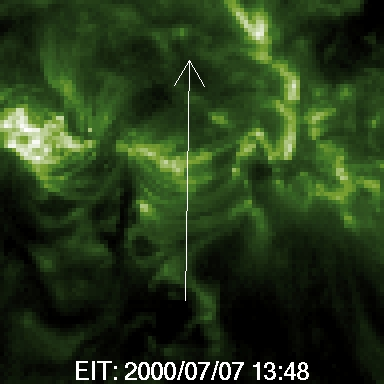 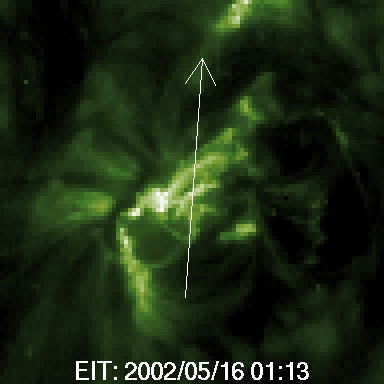 less number of loops?
less number of turns in the flux rope?
Yashiro et al.
EJ: O7/O6 & QFe
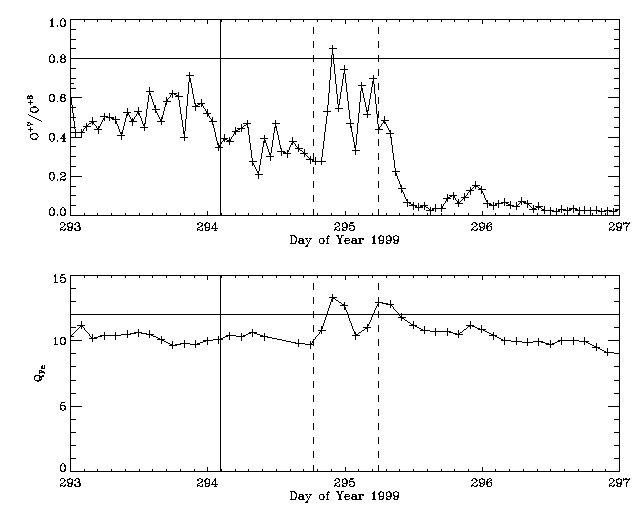 1999 09 22
1999 10 21
Almost all of the MCs had enhanced O7+/O6+ and <QFe>
O7+/O6+
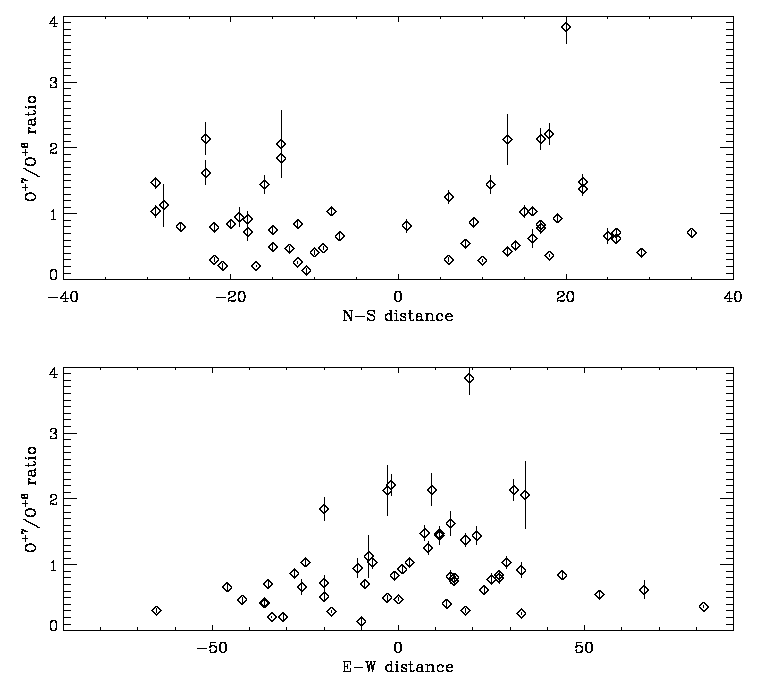 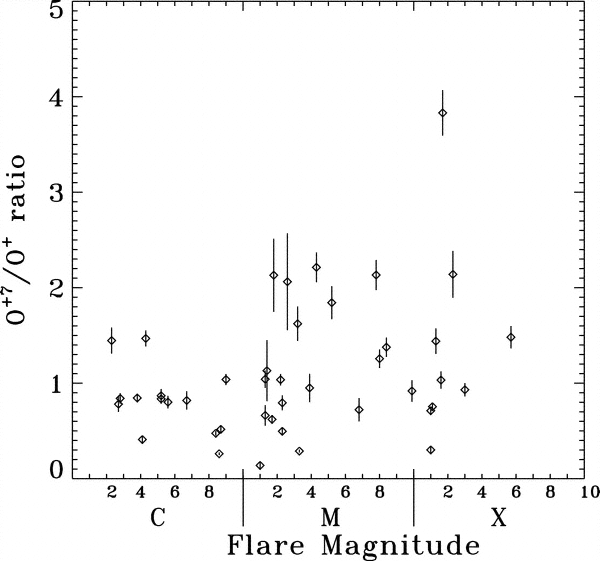 Reinard  2005
High charge states
for disk-center events

Disk Center events
become MCs
Henke et al. 2001
Temperature increase in the source: RC
[Speaker Notes: Charge state enhancement is an important indicator of ejecta. The high charge state is a result of injection of high charge state into the flux rope from the flare site. The observing spacecraft need to pass thru the flux rope to observe the high charge state. Bigger flares are hotter, and more likely to produce higher charge state. Also higher charge state in disk center events.]
Central O7+/O6+ compared with all events
The Oxygen ratio is
higher by ~60% for MCs
compared to Ejecta

The  ratio for CDAW events is higher than that for the general population 
(CDAW events are  from disk center)
MC
2.7
EJ
1.7
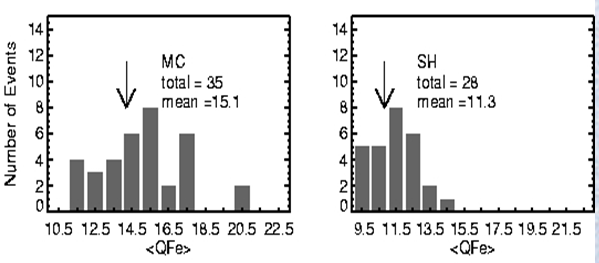 MC Sheath
Magnetic Cloud
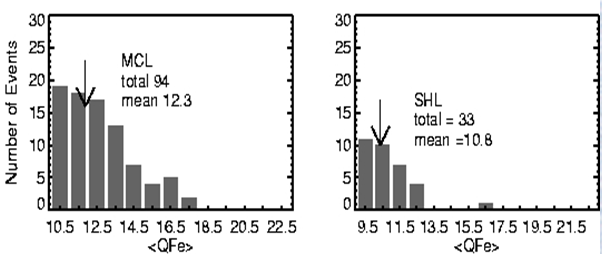 Cloud-like
CL Sheath
Central QFe Compared with all Events
CDAW: 15.4
MC values consistent with the
previous events

Ejecta  values slightly higher probably
because we consider only disk-center events

Question: High QFe Ejecta magnetic clouds
                   classified mistakenly?
CDAW: 14.4
Gopalswamy 2006
[Speaker Notes: Main point of this slide: RC makes the flux rope. Reconnection also injects hot plasma into the flux rope. The hot plasma means higher charge state at 1 AU because the charge states are frozen as the flux rope starts expanding. When the eruption occurs near the disk center, the observing spacecraft is likely to intercept the flux rope with high charge state]
Charge State Analysis
Nearly all MCs have high O7+/O6+ ratio (> 0.8) and average Fe charge state (<QFe> > 12)
Only ~half of non-MCs have high O7+/O6+ and QFe
<QFe> MC ~ 1.07 <QFe>EJ 
< O7+/O6+>MC ~ 1.6 < O7+/O6+> EJ
Comparison with the general population (including non-DC events)
Are all CMEs are Flux ropes?
Consider Central Sources (CMD ≤ 15o) 24 MCs, 35 non-MCs. Why so many central ICMEs are not MCs?
Flux ropes can be fit for 31/35 non-MC events if different boundaries and multiple flux ropes are used
The four events without flux rope structure seem to be poor events (short duration, poor magnetic and plasma signatures)
Coronal flux rope fitting suggests (at least for a subset) non-MC events become non-central during propagation
All MCs have high charge states; half of non-MC events have high charge states
Direction parameter seems to be high for MCs. Need to be recomputed excluding the shock
There is increasing evidence that all ICMEs may be flux ropes
(Based on Flux Rope CDAW, Sep 21 -25, San Diego, 2010)